校
安
全
治
校
园
车
理
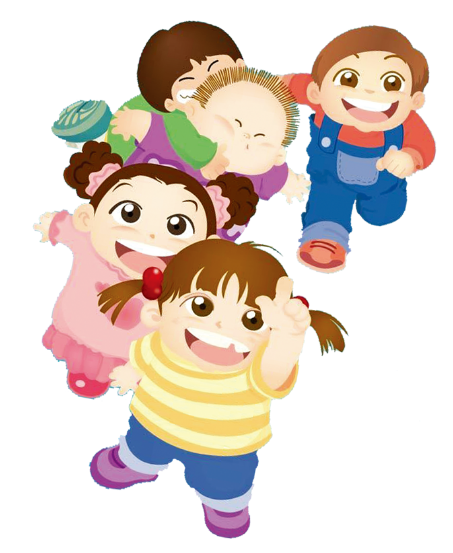 安全课件  教育培训  多彩课件 培训教育 动态模版
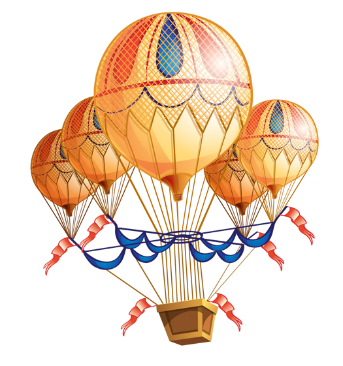 目录
1
2
3
4
单击添加文字标题
单击添加文字标题
单击添加文字标题
单击添加文字标题
01
单击此处添加文字标题
CLICK TO ADD CAPTION TEXT
点击添加主要文字内容
此处添加详细文本描述，建议与标题相关并符合整体语言风格，语言描述尽量简洁生动。尽量将每页幻灯片的字数控制在200字以内据统计每页幻灯片。
此处添加详细文本描述，建议与标题相关并符合整体语言风格，语言描述尽量简洁生动。尽量将每页幻灯片的字数控制在200字以内据统计每页幻灯片。
此处添加详细文本描述，建议与标题相关并符合整体语言风格，语言描述尽量简洁生动。尽量将每页幻灯片的字数控制在200字以内据统计每页幻灯片。
此处添加详细文本描述，建议与标题相关并符合整体语言风格，语言描述尽量简洁生动。尽量将每页幻灯片的字数控制在200字以内据统计每页幻灯片。
点击添加主要文字内容
YOUR TITLE
02
03
04
01
YOUR TITLE
YOUR TITLE
YOUR TITLE
YOUR TITLE
点击添加主要具体的文字内容
点击添加主要具体的文字内容
点击添加主要具体的文字内容
点击添加主要具体的文字内容
点击添加主要具体的文字内容
点击添加主要具体的文字内容
点击添加主要具体的文字内容
点击添加主要具体的文字内容
点击添加主要具体的文字内容
点击添加主要具体的文字内容
点击添加主要具体的文字内容
点击添加主要具体的文字内容
点击添加主要文字内容
请在此处添加小标题
请在此处添加小标题
请在此处添加小标题
请在此处添加小标题
请添加关键字
请添加关键字
请添加关键字
请添加关键字
请在此处添加正文内容，根据需要调整字体与字号，建议采用两端对齐方式。
请在此处添加正文内容，根据需要调整字体与字号，建议采用两端对齐方式。
请在此处添加正文内容，根据需要调整字体与字号，建议采用两端对齐方式。
请在此处添加正文内容，根据需要调整字体与字号，建议采用两端对齐方式。
点击添加主要文字内容
点击这里添加文字内容
标题内容

请在此处添加您需要的文字内容请在此处添加您需要的文字内容请在此处添加您需要的文字内容
标题内容

请在此处添加您需要的文字内容请在此处添加您需要的文字内容请在此处添加您需要的文字内容
这里输入标题
这里输入标题
标题
这里输入标题
这里输入标题
标题内容

请在此处添加您需要的文字内容请在此处添加您需要的文字内容请在此处添加您需要的文字内容
标题内容

请在此处添加您需要的文字内容请在此处添加您需要的文字内容请在此处添加您需要的文字内容
点击添加主要文字内容
请在此处添加小标题
请在此处添加小标题
请在此处添加小标题
请在此处添加正文内容，根据需要调整字体与字号。
请在此处添加正文内容，根据需要调整字体与字号。
请在此处添加正文内容，根据需要调整字体与字号。
添加标题
添加标题
添加标题
点击添加主要文字内容
此处添加详细文本描述，建议与标题相关并符合整体语言风格，语言描述尽量。
此处添加详细文本描述，建议与标题相关并符合整体语言风格，语言描述尽量。
此处添加详细文本描述，建议与标题相关并符合整体语言风格，语言描述尽量。
点击这里添加文字内容
此处输入文本
此处输入文本
标题
标题
此处输入文本
此处输入文本
标题
标题
此处输入文本
此处输入文本
此处输入文本
此处输入文本
02
单击此处添加文字标题
CLICK TO ADD CAPTION TEXT
点击添加主要文字内容
点击这里添加文字内容
01
02
03
04
添加内容
添加内容
添加内容
添加内容
完成模高和
图高的作业
争取尽快做
好不能再拖
辅助软件可以
为幻灯片提供
很好的辅助等
有必要去学习
形成思路风格
仔细考量细节 
把每一步做好
这是并列关系
的表达方式之
你可以输入其
他的内容代替
点击添加主要文字内容
点击这里添加文字内容
点击输入本栏的具体文字，简明扼要的说明分项内容，此为概念图解，请根据您的具体内容酌情修改
点击输入本栏的具体文字，简明扼要的说明分项内容，此为概念图解，请根据您的具体内容酌情修改
点击输入本栏的具体文字，简明扼要的说明分项内容，此为概念图解，请根据您的具体内容酌情修改
点击输入本栏的具体文字，简明扼要的说明分项内容，此为概念图解，请根据您的具体内容酌情修改
请输入您想要的文字内容请输入您想要的文字内容请输入您想要的文字内容请输入您想要的文字内容请输入您想要的文字内容请输入您想要的文字内容请输入您想要的文字内容请输入您想要的文字内容请输入您想要的文字内容
点击添加主要文字内容
此处添加详细文本描述，建议与标题相关并符合整体语言风格，语言描述尽量简洁生动。
点击添加主要内容
此处添加详细文本描述，建议与标题相关并符合整体语言风格，语言描述尽量简洁生动。
点击添加主要内容
添加内容
添加内容
添加内容
添加内容
此处添加详细文本描述，建议与标题相关并符合整体语言风格，语言描述尽量简洁生动。
点击添加主要内容
此处添加详细文本描述，建议与标题相关并符合整体语言风格，语言描述尽量简洁生动。
点击添加主要内容
点击添加主要文字内容
点击这里添加文字内容
点击输入标题
请输入您想要的文字内容请输入您想要的文字内容请输入您想要的文字内容请输入您想要的文字内容请输入您想要的文字内容
插入相关案例图片
插入相关案例图片
请输入您想要的文字内容请输入您想要的文字内容请输入您想要的文字内容
请输入您想要的文字内容请输入您想要的文字内容请输入您想要的文字内容
点击输入标题
请输入您想要的文字内容请输入您想要的文字内容请输入您想要的文字内容请输入您想要的文字内容请输入您想要的文字内容
输入您想要的文字内容
输入您想要的文字内容
输入您想要的文字内容
输入您想要的文字内容
点击添加主要文字内容
点击这里添加文字内容
添加标题内容
添加标题内容
添加标题内容
添加标题内容
点击添加主要文字内容
点击这里添加文字内容
D
C
B
A
E
◆ 简约商务风图表系列
◆ 在此点击输入具体文本内容
简约商务风图表系列
◆ 在此点击输入具体文本内容
简约商务风图表系列
◆ 在此点击输入具体文本内容
简约商务风图表系列
◆ 在此点击输入具体文本内容
简约商务风图表系列
◆ 在此点击输入具体文本内容
单击此处输入文本内容
请在此处输入您的文本，或者复制您的文本粘贴到此处请在此处输入您的文本，或者复制您的文本粘贴到此处请在此处输入您的文本，或者复制您的文本粘贴到此处请在此处输入您的文本，或者复制您的文本粘贴到此处
03
单击此处添加文字标题
CLICK TO ADD CAPTION TEXT
点击添加主要文字内容
点击这里添加文字内容
标题关键字
标题关键字
点击输入本栏文字内容，文字内容需概括精炼，无需多余的文字修饰，在不改动排版的情况下，尽量控制在四点内说明，标题将每个具体意义概括提出观点
点击输入本栏文字内容，文字内容需概括精炼，无需多余的文字修饰，在不改动排版的情况下，尽量控制在四点内说明，标题将每个具体意义概括提出观点
标题
内容
标题关键字
标题关键字
点击输入本栏文字内容，文字内容需概括精炼，无需多余的文字修饰，在不改动排版的情况下，尽量控制在四点内说明，标题将每个具体意义概括提出观点
点击输入本栏文字内容，文字内容需概括精炼，无需多余的文字修饰，在不改动排版的情况下，尽量控制在四点内说明，标题将每个具体意义概括提出观点
点击添加主要文字内容
点击这里添加文字内容
此处添加详细文本描述，建议与标题相关并符合整体语言风格，语言描述尽量。
此处添加详细文本描述，建议与标题相关并符合整体语言风格，语言描述尽量。
此处添加详细文本描述，建议与标题相关并符合整体语言风格，语言描述尽量。
此处添加详细文本描述，建议与标题相关并符合整体语言风格，语言描述尽量。
请输入您想要的文字内容
请输入您想要的文字内容
标题
内容
请输入您想要的文字内容
请输入您想要的文字内容
请输入您想要的文字内容
请输入您想要的文字内容
请输入您想要的文字内容
请输入您想要的文字内容
点击添加主要文字内容
点击这里添加文字内容
请输入您想要的文字内容
请输入您想要的文字内容
请输入您想要的文字内容
请输入您想要的文字内容
请输入您想要的文字内容
请输入您想要的文字内容
请输入您想要的文字内容
请输入您想要的文字内容
请输入您想要的文字内容
点击添加主要文字内容
01、点击添加文字内容
点击添加主要文字内容点击添加主要文字内容点击添加主要文字内容点击添加主要文字内容点击添加主要文字内容点击添加主要文字内容点击添加主要文字内容点击添加主要文字内容
02、点击添加文字内容
点击添加主要文字内容点击添加主要文字内容点击添加主要文字内容点击添加主要文字内容点击添加主要文字内容点击添加主要文字内容点击添加主要文字内容点击添加主要文字内容
Option 02
Option 03
03、点击添加文字内容
点击添加主要文字内容点击添加主要文字内容点击添加主要文字内容点击添加主要文字内容点击添加主要文字内容点击添加主要文字内容点击添加主要文字内容点击添加主要文字内容
Option 04
04、点击添加文字内容
点击添加主要文字内容点击添加主要文字内容点击添加主要文字内容点击添加主要文字内容点击添加主要文字内容点击添加主要文字内容点击添加主要文字内容点击添加主要文字内容
Option 01
Option 05
05、点击添加文字内容
点击添加主要文字内容点击添加主要文字内容点击添加主要文字内容点击添加主要文字内容点击添加主要文字内容点击添加主要文字内容点击添加主要文字内容点击添加主要文字内容
点击添加主要文字内容
点击这里添加文字内容
标题内容
标题内容
标题内容
请在此处添加您需要的文字内容
请在此处添加您需要的文字内容
请在此处添加您需要的文字内容
请在此处添加您需要的文字内容请在此处添加您需要的文字内容请在此处添加您需要的文字内容
请在此处添加您需要的文字内容请在此处添加您需要的文字内容请在此处添加您需要的文字内容
请在此处添加您需要的文字内容请在此处添加您需要的文字内容请在此处添加您需要的文字内容
点击添加主要文字内容
YOUR TITLE
YOUR TITLE
点击添加相关标题文字，点击添加相关标题文字，点击添加相关标题文字，点击添加相关标题文字，点击添加相关标题文字，点击添加相关标题文字。
点击添加相关标题文字，点击添加相关标题文字，点击添加相关标题文字，点击添加相关标题文字，点击添加相关标题文字，点击添加相关标题文字。
YOUR TITLE
YOUR TITLE
点击添加相关标题文字，点击添加相关标题文字，点击添加相关标题文字，点击添加相关标题文字，点击添加相关标题文字，点击添加相关标题文字。
点击添加相关标题文字，点击添加相关标题文字，点击添加相关标题文字，点击添加相关标题文字，点击添加相关标题文字，点击添加相关标题文字。
04
单击此处添加文字标题
CLICK TO ADD CAPTION TEXT
点击添加主要文字内容
YOUR TITLE
YOUR TITLE
点击添加相关标题文字，点击添加相关标题文字，点击添加相关标题文字，点击添加相关标题文字。
点击添加相关标题文字，点击添加相关标题文字，点击添加相关标题文字，点击添加相关标题文字。
YOUR TITLE
YOUR TITLE
点击添加相关标题文字，点击添加相关标题文字，点击添加相关标题文字，点击添加相关标题文字。
点击添加相关标题文字，点击添加相关标题文字，点击添加相关标题文字，点击添加相关标题文字。
点击添加主要文字内容
点击这里添加文字内容
03
02
04
请在此处添加您需要的文字内容请在此处添加您需要的文字内容
请在此处添加您需要的文字内容请在此处添加您需要的文字内容
请在此处添加您需要的文字内容请在此处添加您需要的文字内容
01
05
请在此处添加您需要的文字内容请在此处添加您需要的文字内容
请在此处添加您需要的文字内容请在此处添加您需要的文字内容
单击添加标题
08
06
07
请在此处添加您需要的文字内容请在此处添加您需要的文字内容
请在此处添加您需要的文字内容请在此处添加您需要的文字内容
请在此处添加您需要的文字内容请在此处添加您需要的文字内容
点击添加主要文字内容
点击这里添加文字内容
详写内容……点击输入本栏的具体文字，简明扼要的说明分项内容
点击输入标题
详写内容……点击输入本栏的具体文字，简明扼要的说明分项内容
点击输入标题
点击输入标题
点击添加主要文字内容
点击这里添加文字内容
这里填写目录二级标题
这里填写目录内容说明，设计的发展存在着一个时代价值观的问题。
01
02
这里填写目录二级标题
这里填写目录内容说明，设计的发展存在着一个时代价值观的问题。
03
这里填写目录二级标题
这里填写目录内容说明，设计的发展存在着一个时代价值观的问题。
04
这里填写目录二级标题
这里填写目录内容说明，设计的发展存在着一个时代价值观的问题。
点击添加主要文字内容
点击这里添加文字内容
请在此处添加您需要的文字内容请在此处添加您需要的文字内容请在此处添加您需要的文字内容请在此处添加您需要的文字内容请在此处添加您需要的文字内容
标题内
容
标题内
容
标题内
容
标题内
容
标题内
容
标题
校
安
全
治
校
园
车
理
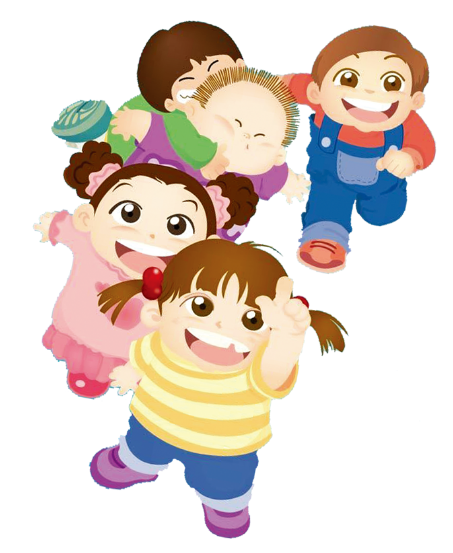 演示完毕 感谢观看
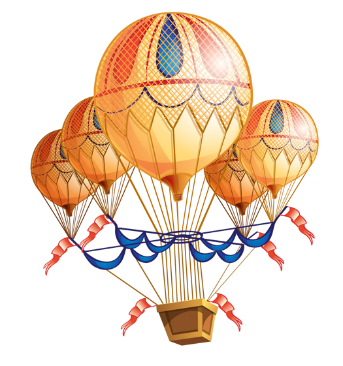